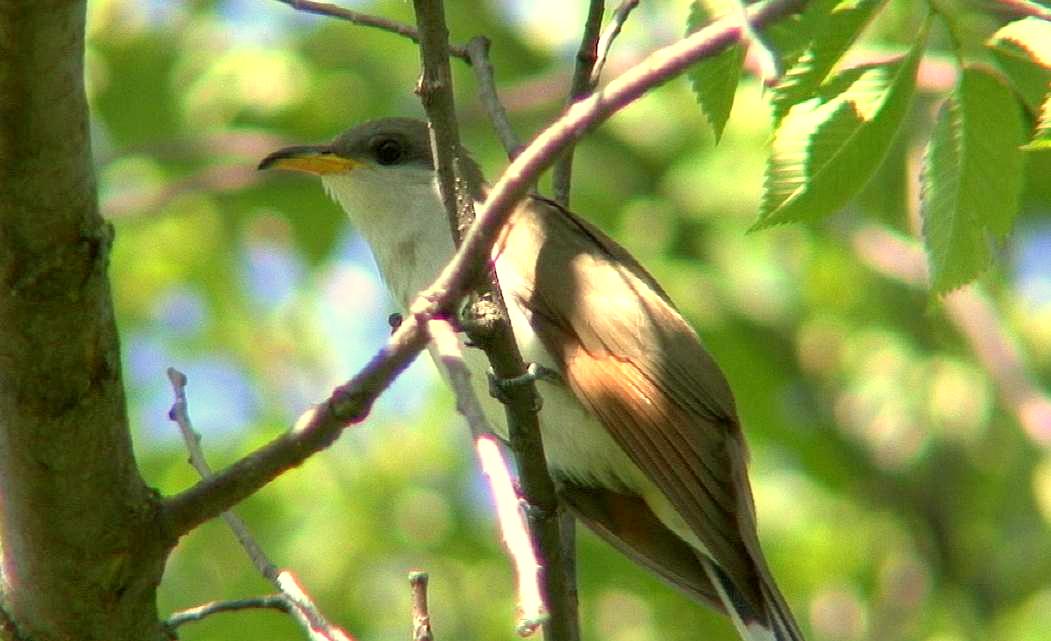 Cuckooing
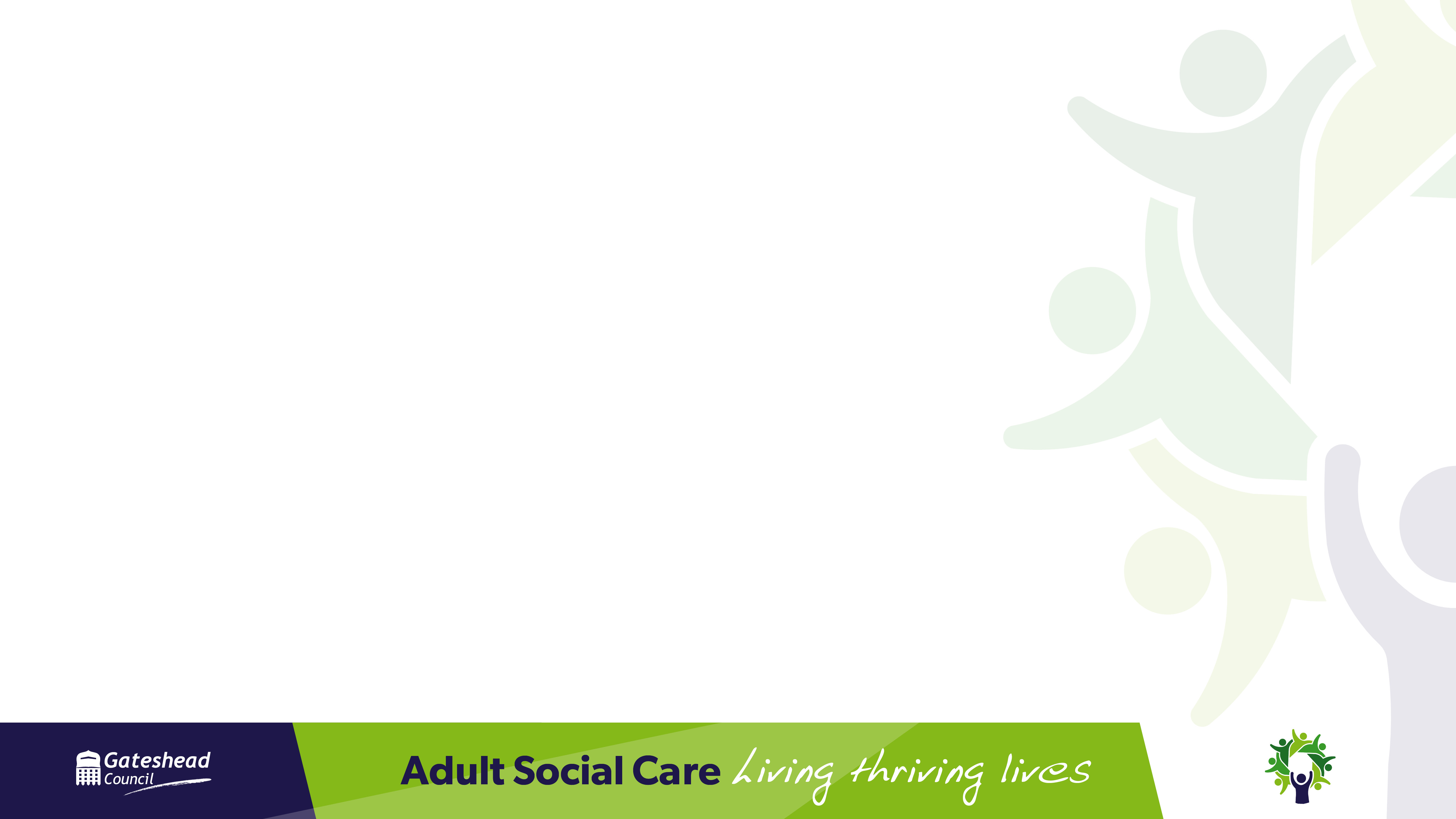 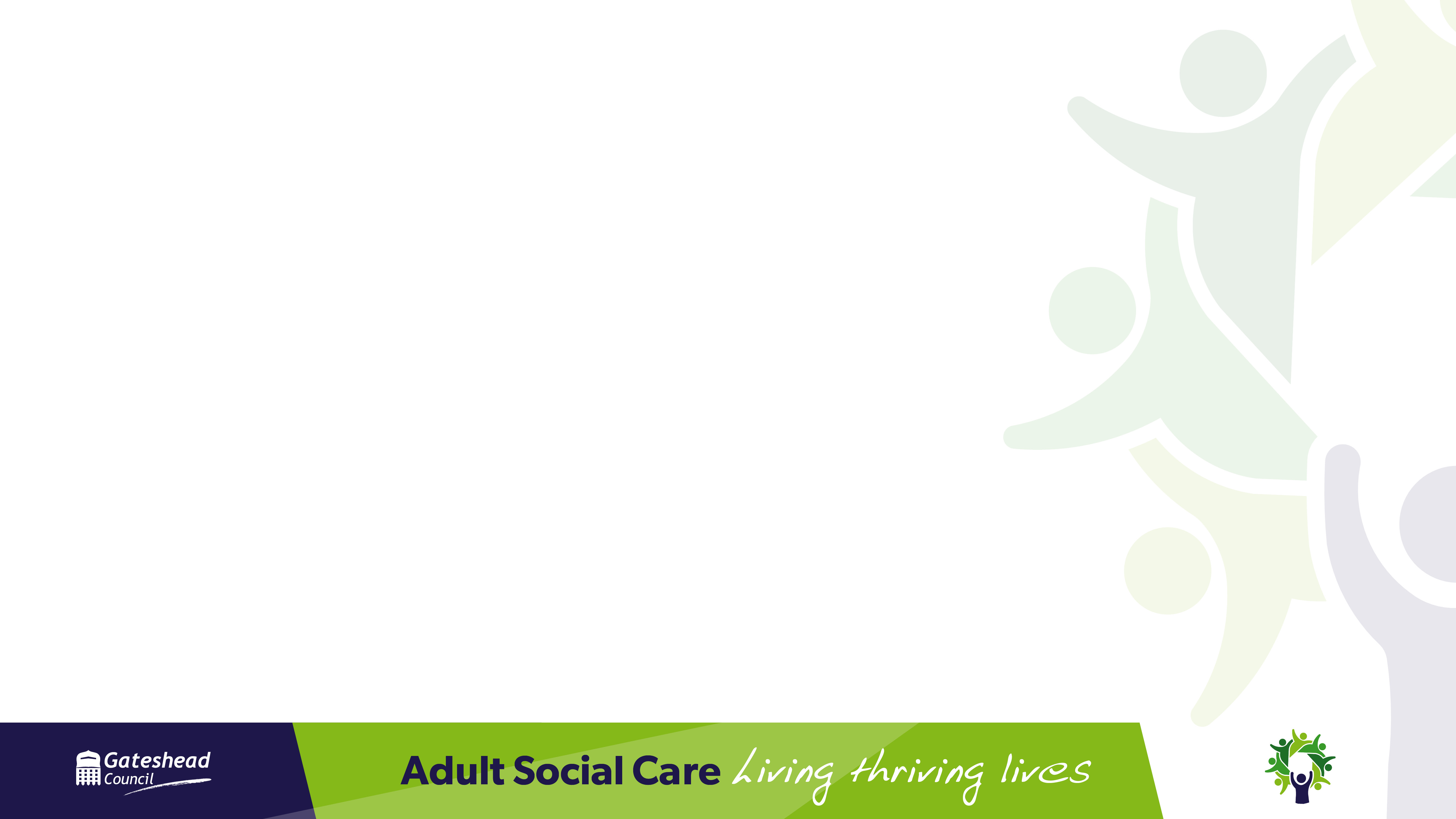 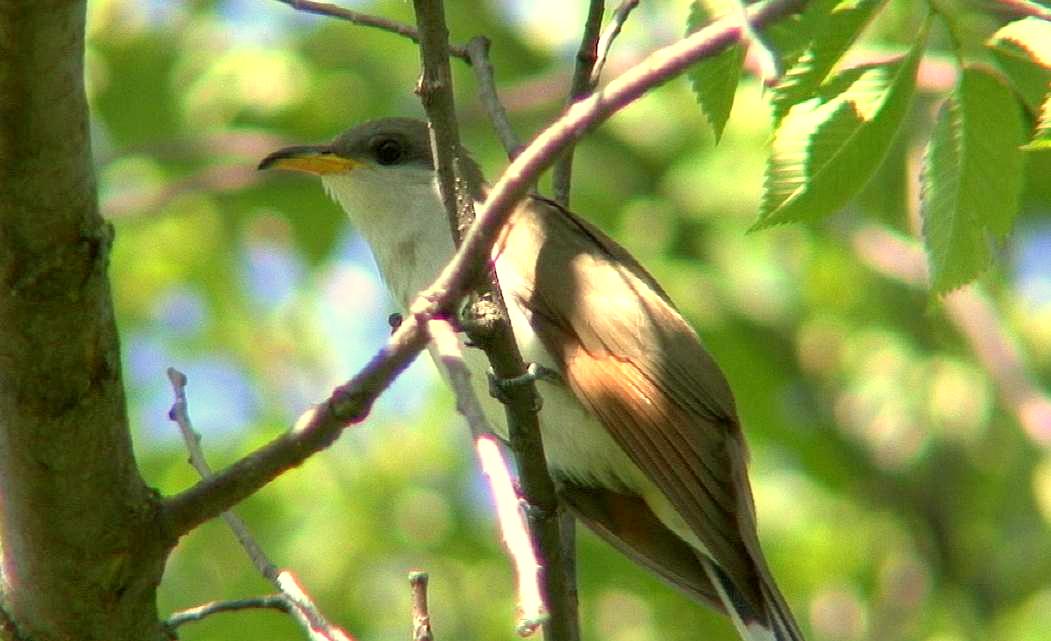 What to Expect from Today
Safeguarding in a modern context 
What Cuckooing  is 
Types of Cuckooing
Who is a risk
Signs of Cuckooing 
 How to support
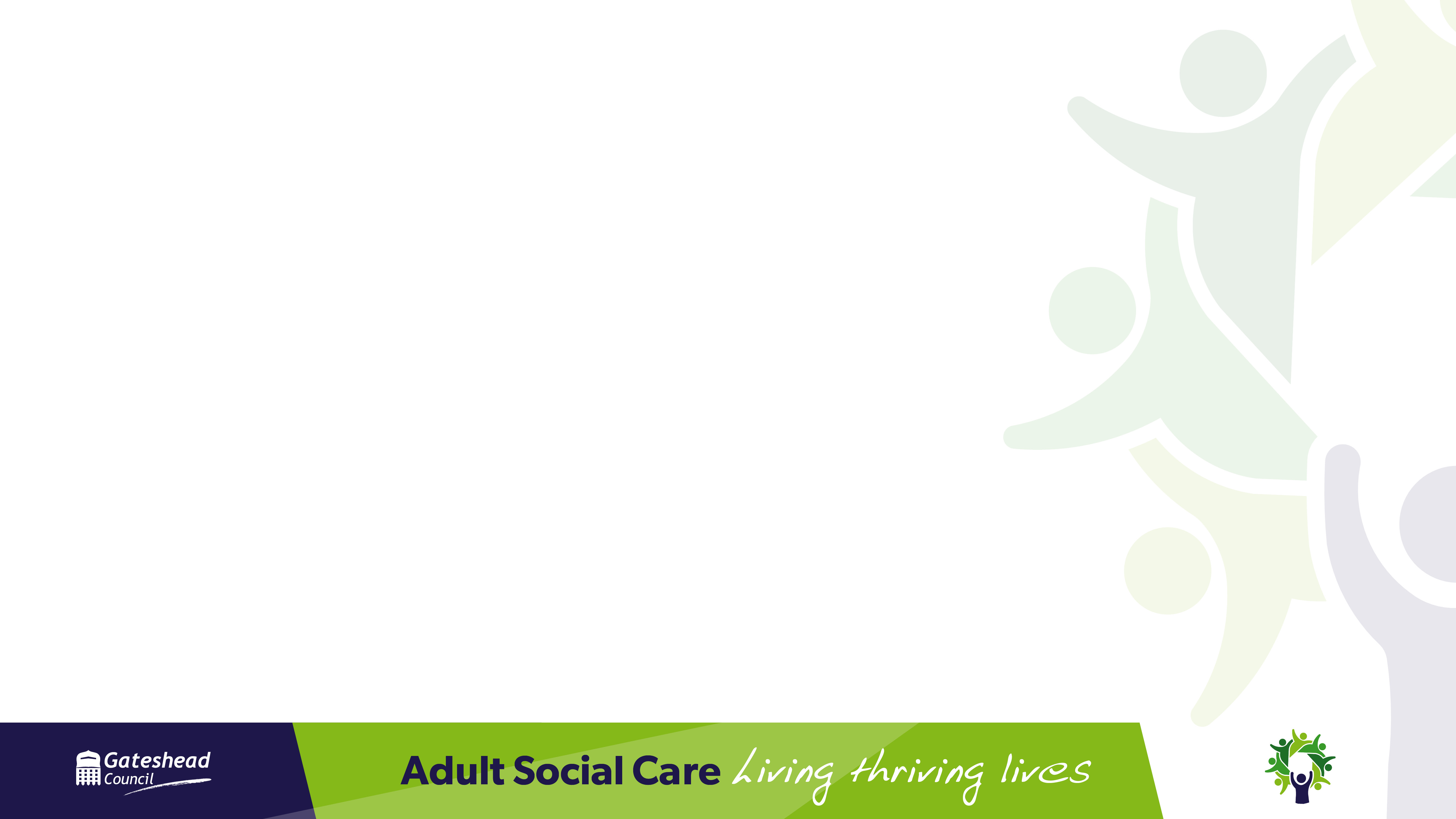 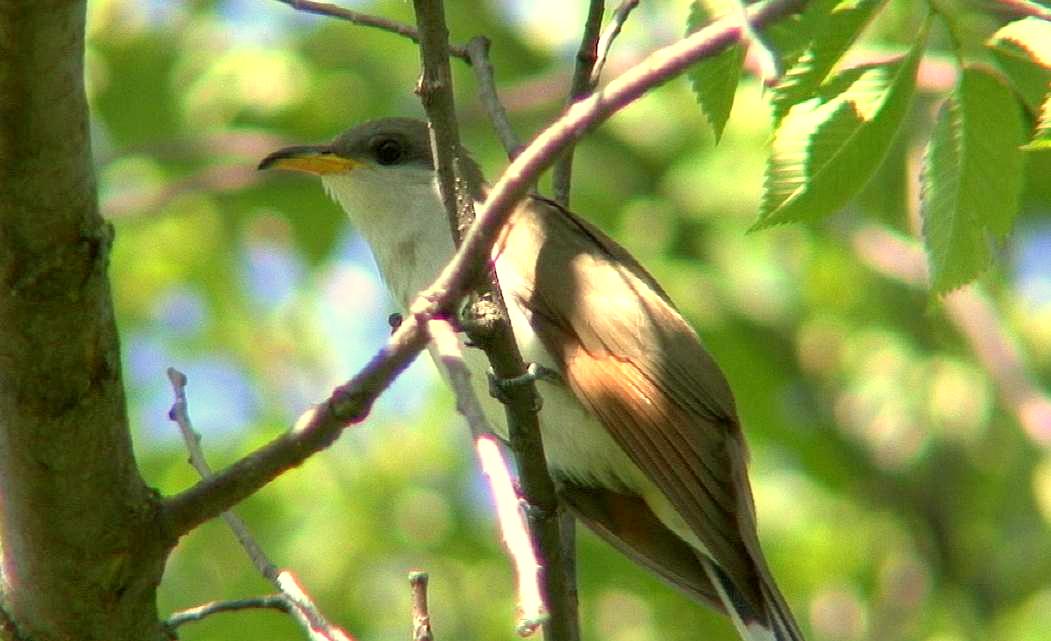 Modern Context of Safeguarding
The Care Act (2014) introduced a  statutory framework for safeguarding s42
Different forms of abuse 
Covid changed the face of types of safeguarding we are now seeing 
Modern Context of safeguarding
[Speaker Notes: No secrets 
Types of abuse 
Covid – institutional / closed cultures / care homes 
County Lines / young people being used to sell drugs / criminal element of exploitation
Complexity / multi layers of complexity / substance misuse/ dependency on substances / MH / social isolation / loneliness]
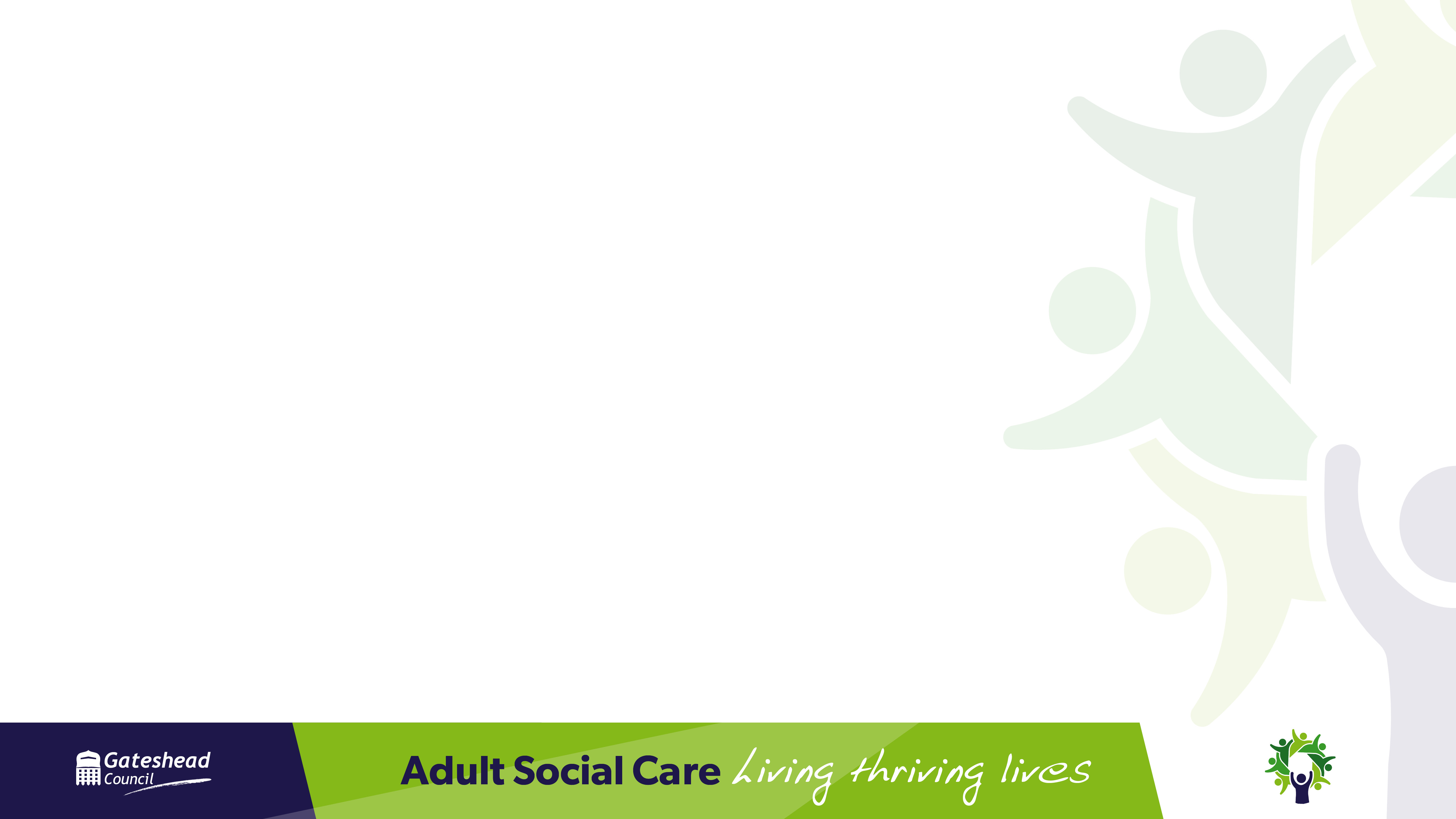 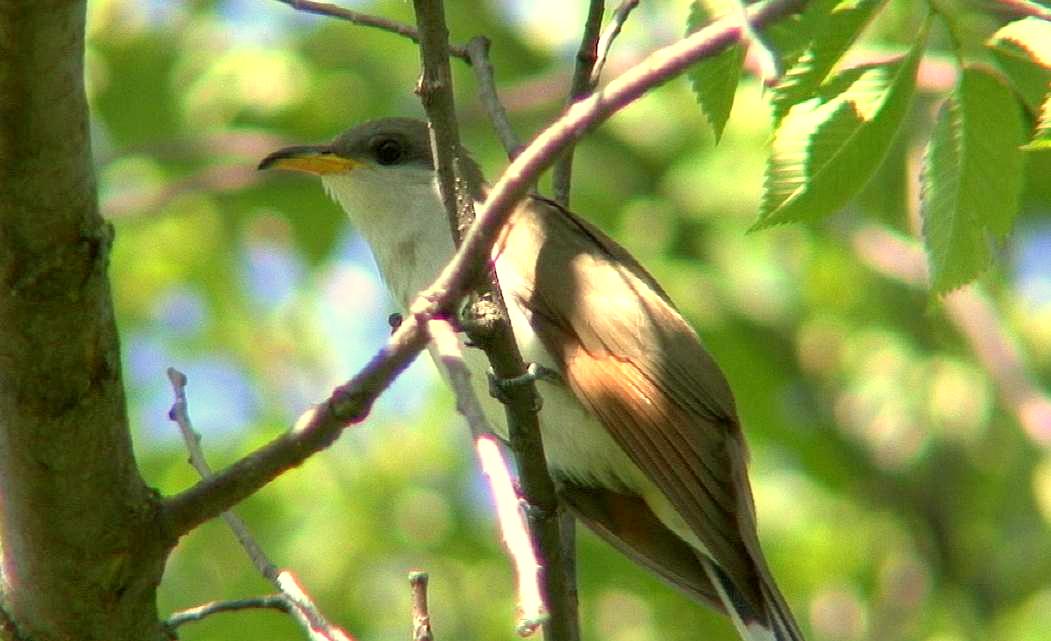 Modern Context of Safeguarding
'I thought they were being kind': 'Cuckooing' victim reveals how drug dealers took over her flat
Inside curse of 'cuckooing' - the horrific criminal trend seen in Line of Duty
Cuckooing victims: ‘They start as friends but end up as bullies’
Man shares story of ‘terrifying’ cuckooing ordeal as drug dealer took over his Aberdeen flat
[Speaker Notes: North Yorkshire Police said cuckooing was a major concern in their area. As of 30 June 2019, 90 victims of cuckooing had been identified in the year and 17 cease and desist notices in related cases had been issued. This is compared with 39 victims in total last year.
Devon and Cornwall Police said that as of 22 August residents of about 200 homes were known to be at risk of cuckooing and were being safeguarded by police. They said those numbers were subject to constant change and the force was taking the issue very seriously.
Bedfordshire Police said the sharp rise in closure orders used, going from one to 42 in four years, was a means of taking positive action against drug criminality and anti-social behaviour.
The latest figures available show that the problem is still rising. During the National County Lines intensification week which took place during 11–17 October 2021 targeting drug traffickers who often recruit children and vulnerable adults to supply drugs across the country, 894 cuckooed addresses were visited, 1,468 people were arrested and 2,664 vulnerable people, including 2,209 children, were engaged for safeguarding purposes. (source National Police Chiefs’ Council press release, 21 October 2021)]
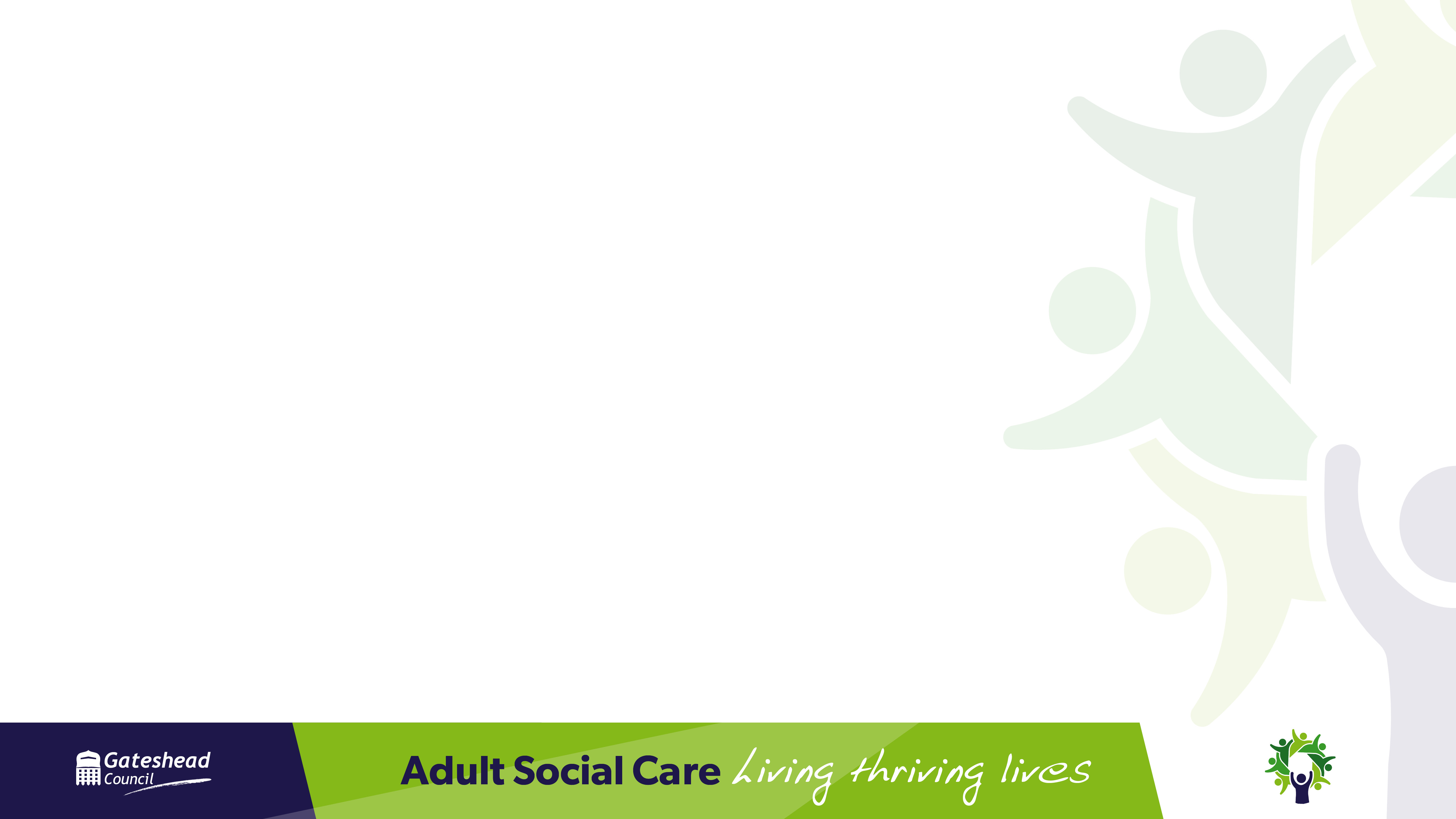 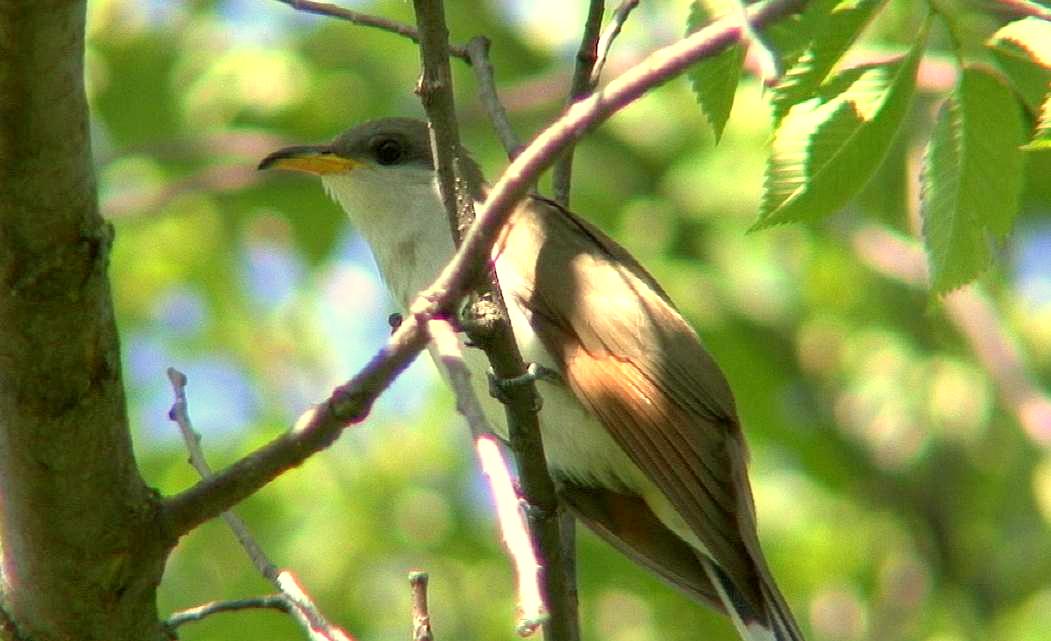 Cuckooing is Exploitation
‘Cuckooing‘ is when professional criminals target the homes of vulnerable adults so they can use the property for drug-dealing and other criminal activities.
[Speaker Notes: It is common for gangs to have access to several addresses. They move quickly between vulnerable people’s homes for just a few hours, a couple of days or sometimes longer. This helps gangs evade detection. By ‘cuckooing’ the criminals can operate from a discreet property, which is out of sight, making it an attractive option. They can then use the premises to deal and manufacture drugs in an environment under the police radar.
These gangs may use accommodation in rural areas, including serviced apartments, holiday lets, budget hotels and caravan parks.
When the criminals use the victim’s property for criminal enterprises, the inhabitants become terrified of going to the police for fear of being suspected of involvement in drug dealing or being identified as a member of the group, which would result in their eviction from the property. Some vulnerable adults may be forced to leave their homes, making themselves homeless and leaving the gangs free to sell drugs in their absence.]
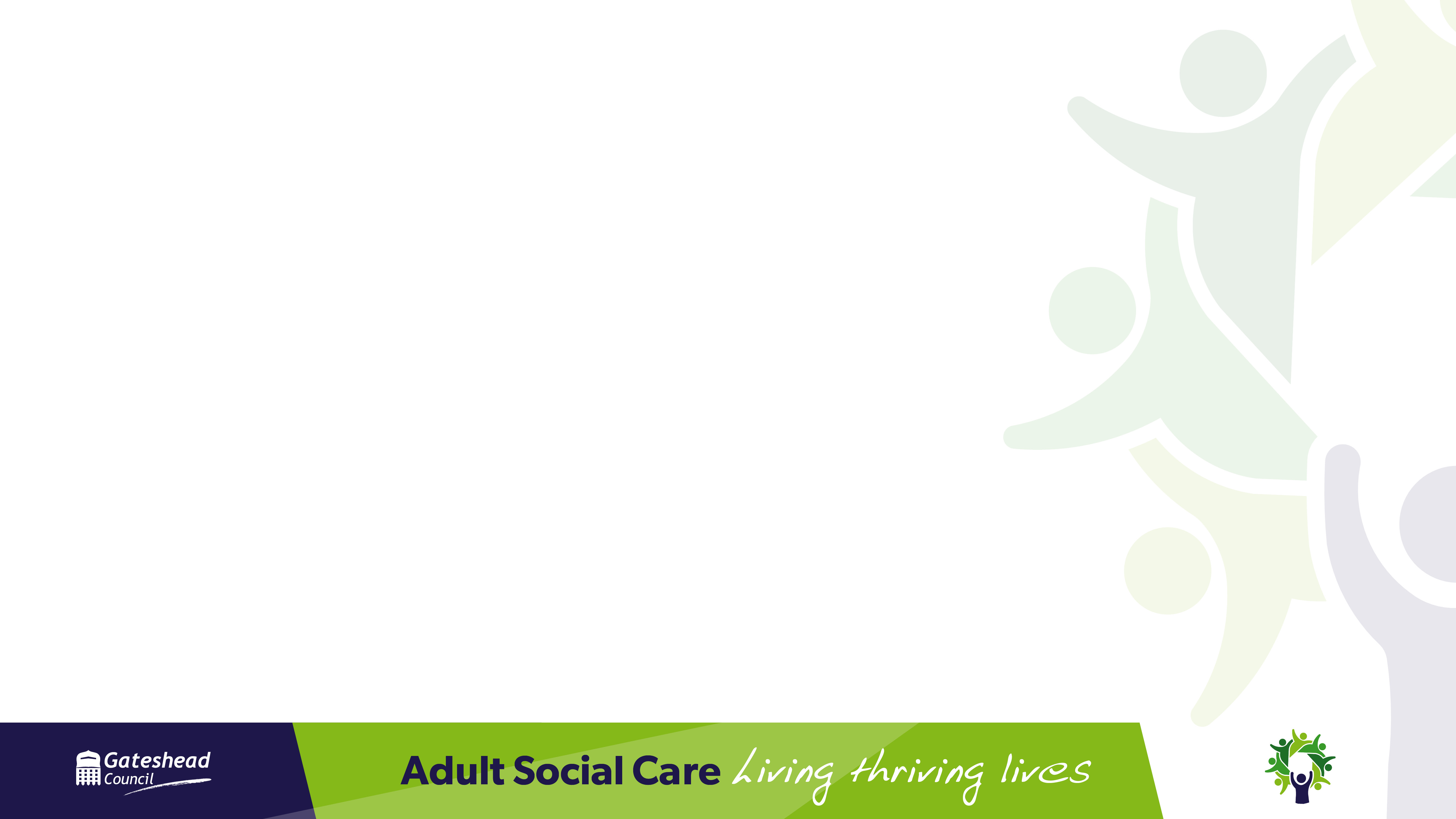 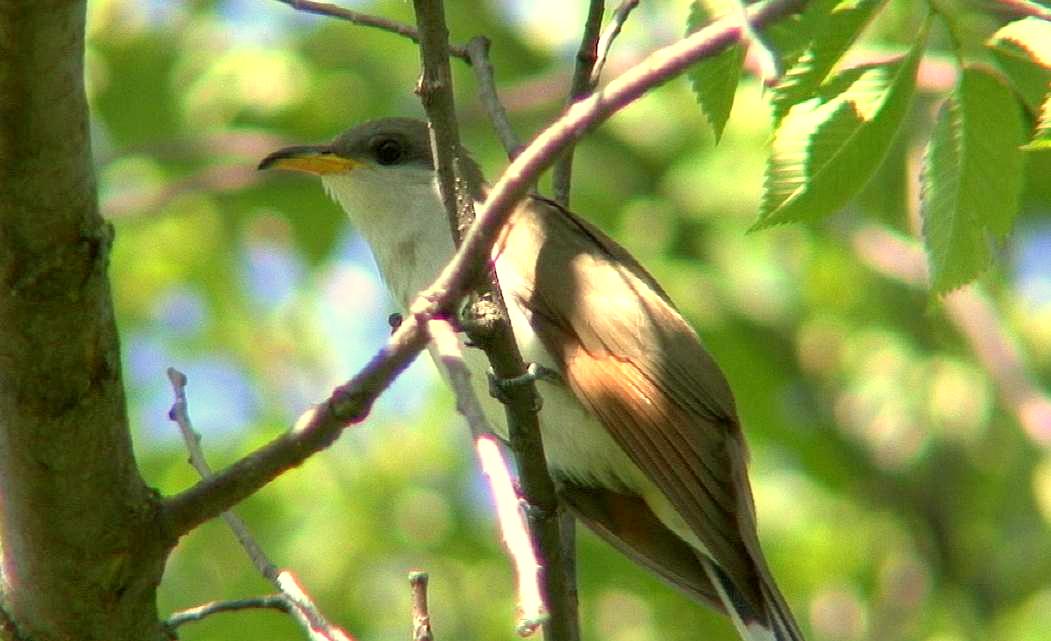 Cuckooing Types
Using the property  to deal, store or take drugs or weapons 
Using the property for sex work 
Taking over the property as place for them to live
Using the property to manage the “workforce” of drug runners and to carry out acts of violence
Taking over the property to financially abuse the tenant
[Speaker Notes: However, the gangs usually target people who are often unable to protect themselves from being exploited. The criminal gangs then use a range of clever tactics to manipulate and exploit their victims, some of these tactics may be so subtle that the victim doesn’t always realise that they are being cuckooed, so their predicament may go unnoticed for some time. One or more property at the same time

There are different types of cuckooing:
Using the property to deal, store or take drugs – county lines / 
Using the property to sex work – human trafficking 
Taking over the property as a place for them to live / mental heath case Birmingham mail
Work force / county lines 
Taking over the property to financially abuse the tenant – case I had]
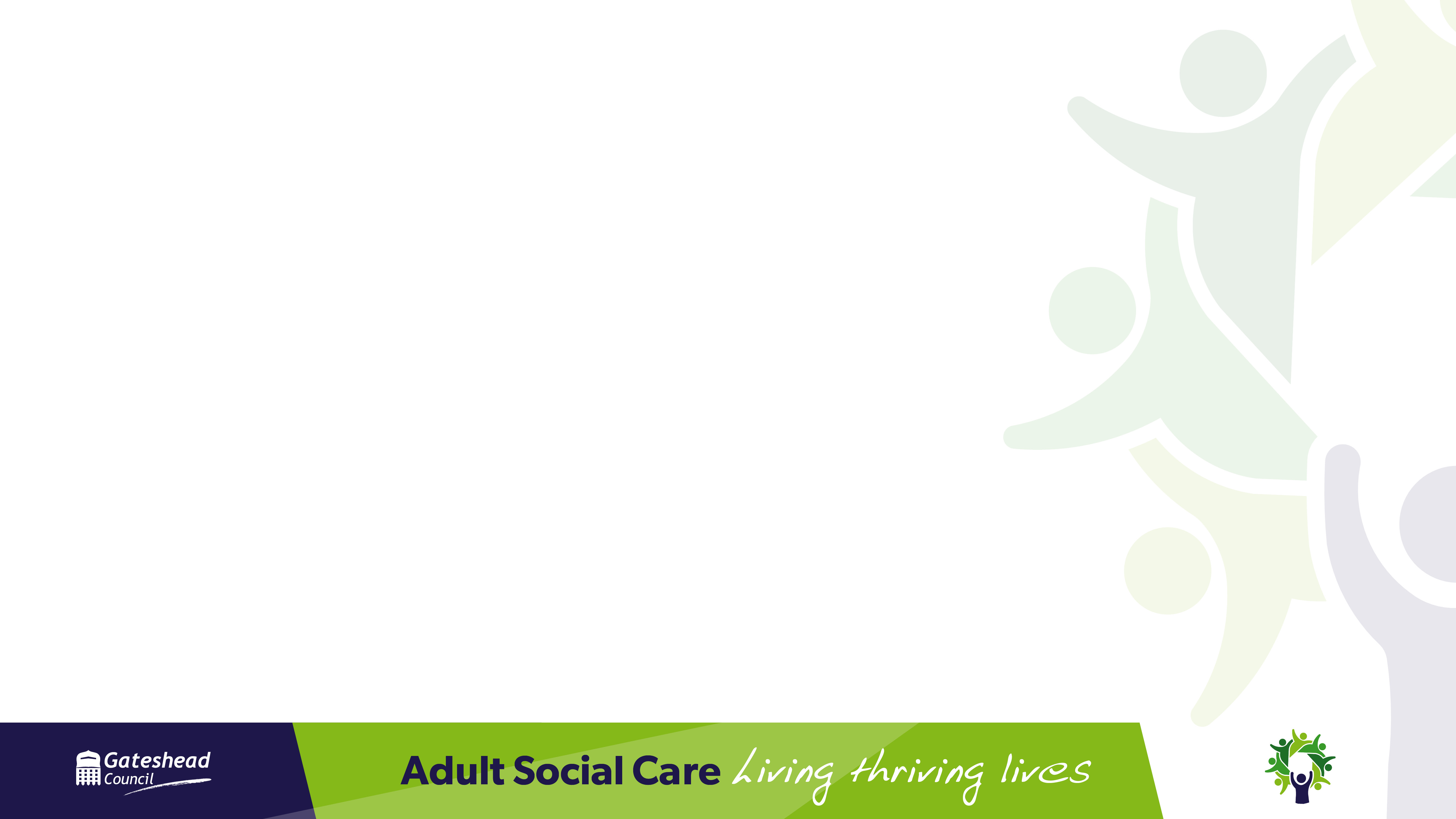 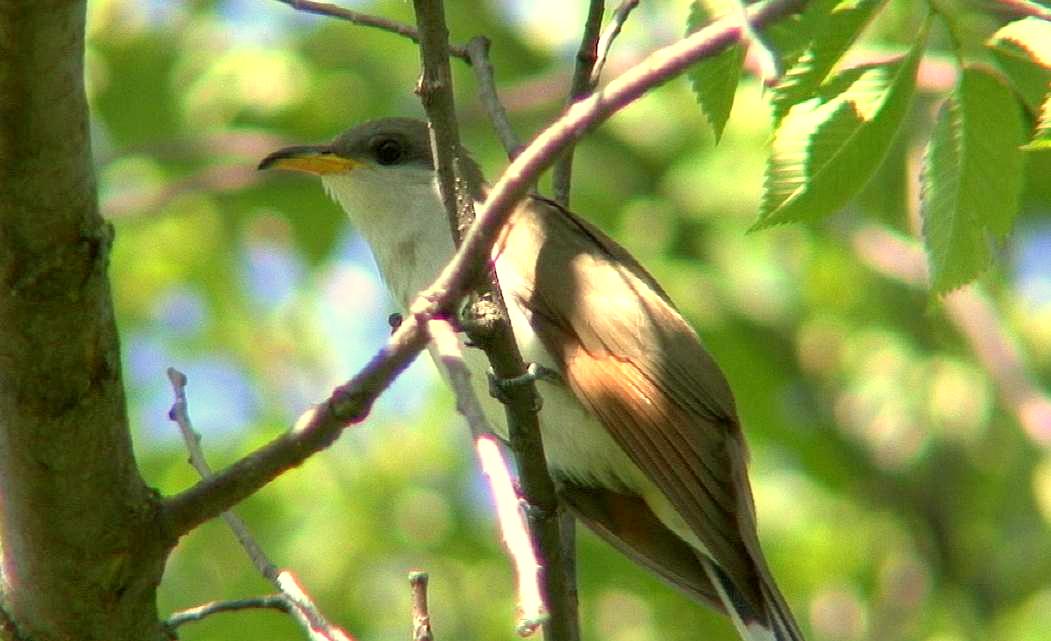 Cuckooing who is at risk
Drug / alcohol dependent 
Learning difficulties 
Mental Health issues 
Physical disabilities
Socially Isolated
Poverty
Debt Bondage
[Speaker Notes: People who choose to exploit will often target the most vulnerable in society. They establish a relationship with the vulnerable person to access their home.
Once they gain control over the victim - whether through drug dependency, debt or as part of their relationship – larger groups will sometimes move in.
Threats are often used to control the victim.
It is common for the drug dealers to have access to several cuckooed addresses at once, and to move quickly between them to evade detection.
The victims of cuckooing are often people who misuse substances such as drugs or alcohol, but there are cases of victims with learning difficulties, mental health issues, physical disabilities or socially isolated.
Use drugs and/or alcohol.
Be former addicts.
Have connections with other people involved in gangs.
Lack a safe/stable home environment.
Have a history of being in care.
Have prior experiences of neglect, physical and/or sexual abuse.
Be vulnerable due to mental or physical health impairments.
Be elderly and may be socially isolated.
Have cognitive impairments.
Have learning disabilities.
Be experiencing economic deprivation.
Be single mothers.
Be sex workers.
The gangs may use a tactic known as “debt bondage” which is where a real or perceived debt is used as a method to exert control over individuals, to provide the use of their properties for the preparation and/or dealing of drugs.]
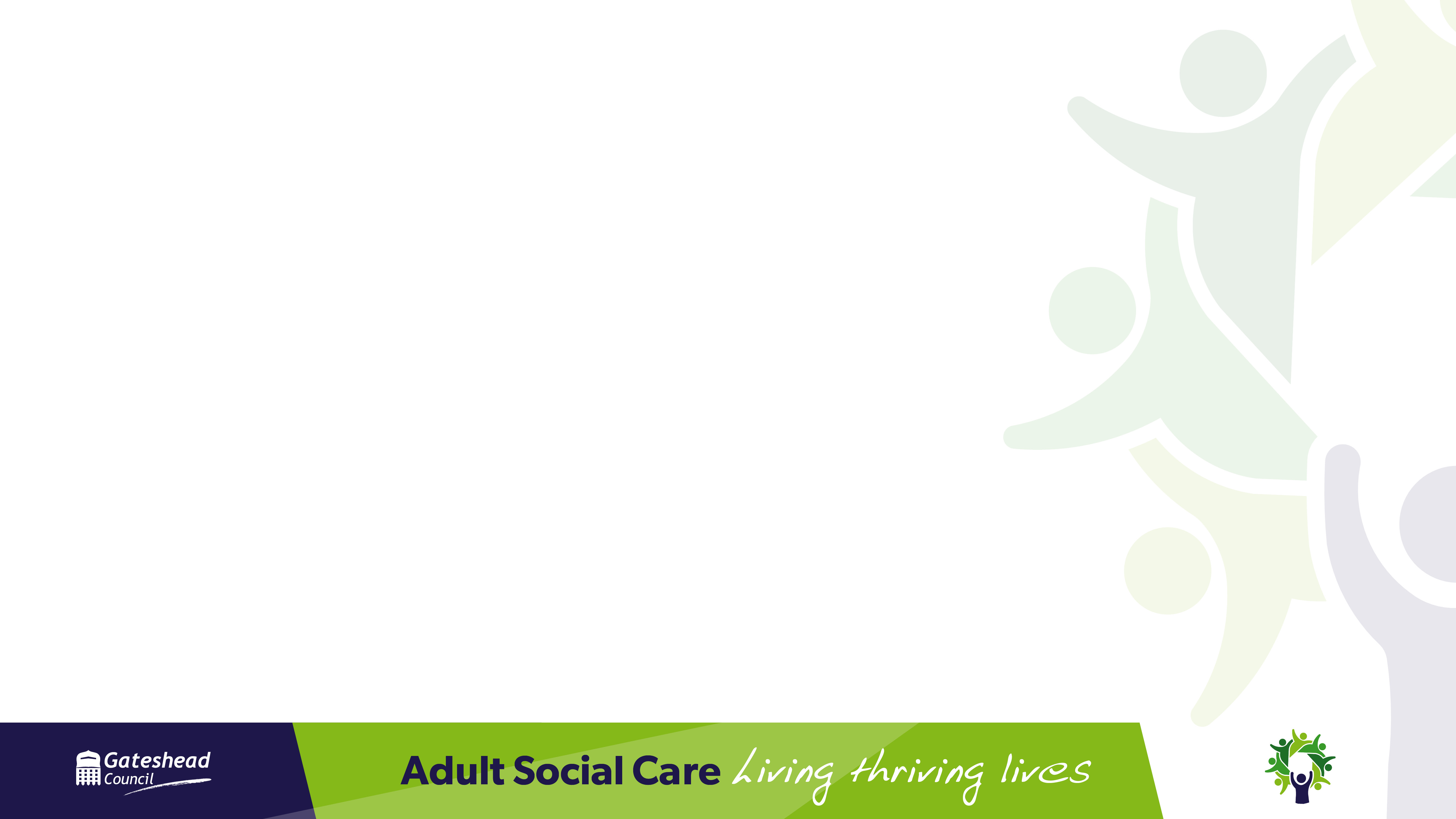 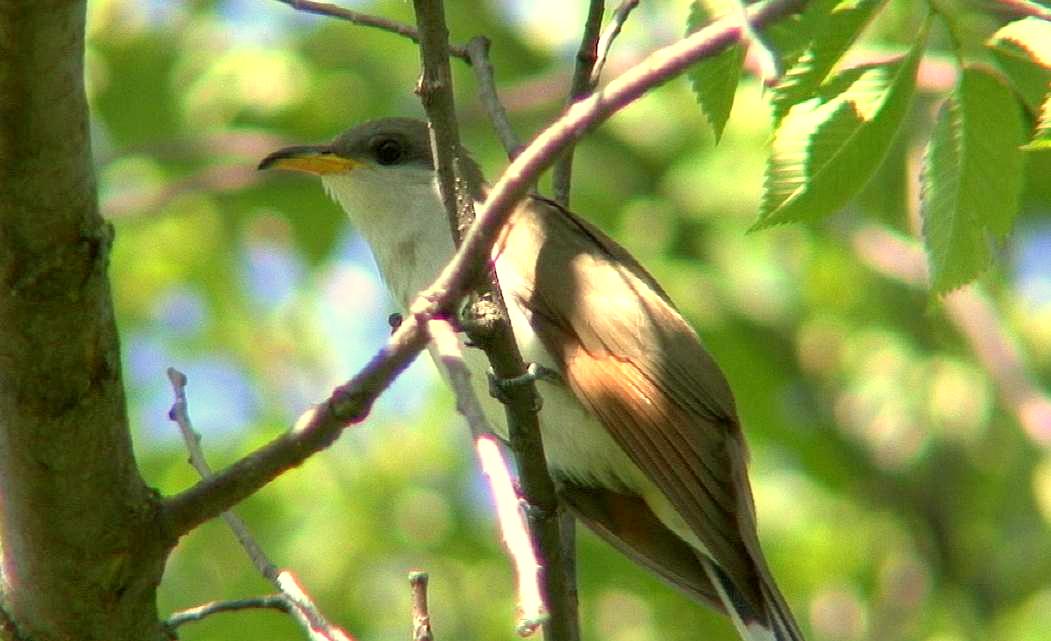 Cuckooing how is starts
Giving gifts or paying bills.
Offering friendship.
Offering sex.
Offering drugs in exchange for use of the person’s home.
Friendship
[Speaker Notes: The gang then expects “repayment” for the debt and, all too often, the gangs coerce and sometimes threaten the vulnerable person into allowing them to take control of their home, so they can use it for their criminal activities as repayment for the debt.
Women who have entered into relationships with gang members are often subject to coercion, control and domestic abuse to book hotels, hire cars and identify addresses for cuckooing.
Once they gain control over the person, whether through drug dependency, debt or as part of their relationship, larger groups will sometimes move in. In a number of cases, the victims of cuckooing may ultimately find themselves homeless.
Do not Victim blame – trauma bond]
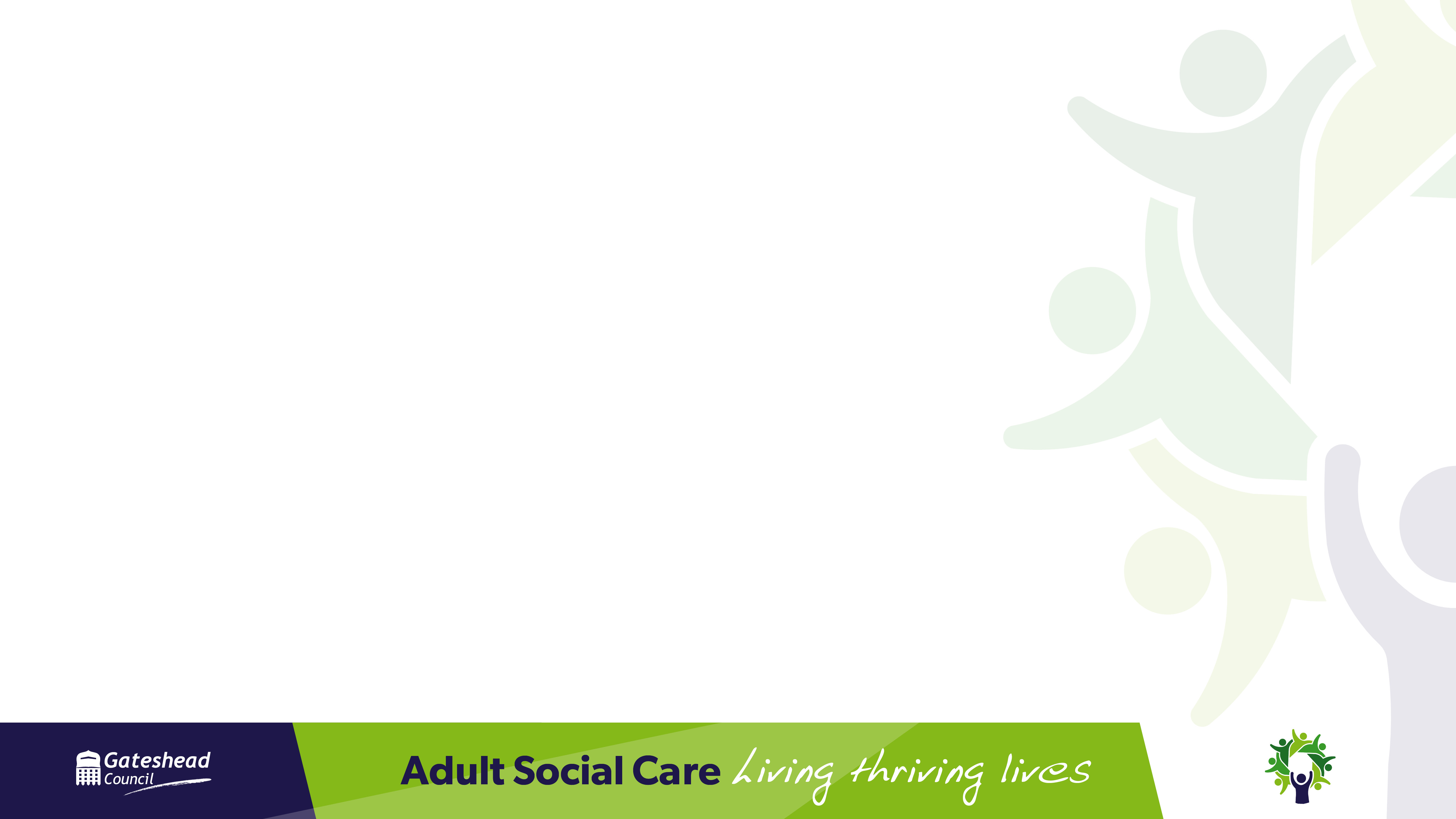 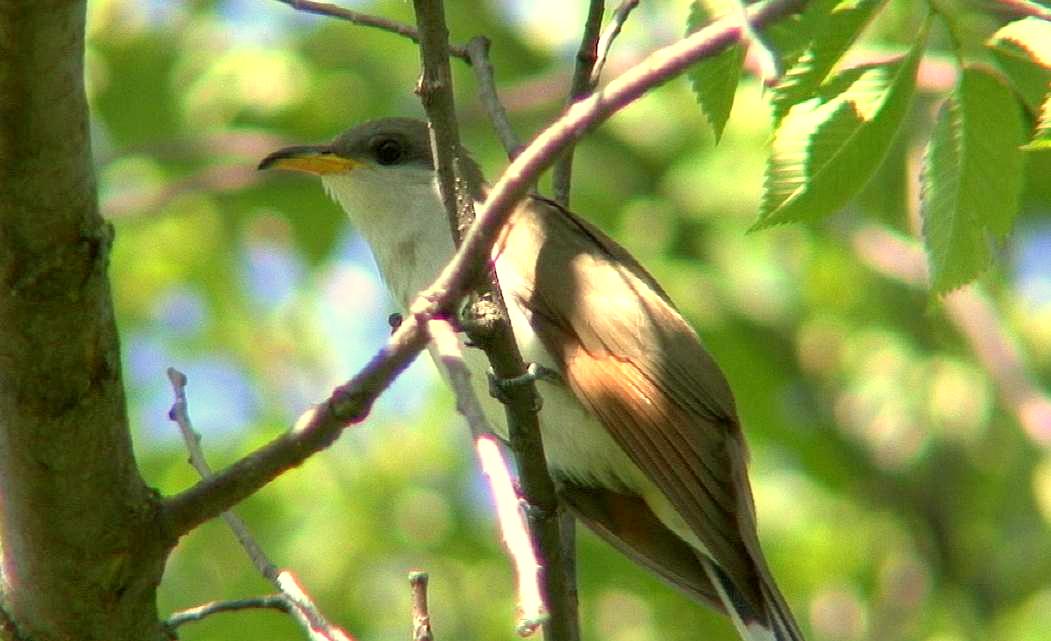 Cuckooing signs
Concerns that the inhabitant of the property has not been seen for a while; they may feel too afraid to leave the house or may have been prevented from doing so by the drug gang.
Disengagement by the inhabitant of the property with support services / healthcare services. 
They have changed their appearance, either wearing expensive clothing or appearing unkempt
Being withdrawn on edge
[Speaker Notes: Cuckooing usually takes place in multi-occupancy or social housing properties. Sometimes, the person being exploited has no idea that they are being used or is simply too afraid to speak up, which can make it very difficult to spot what is going on.
However, some of the signs that cuckooing may be going on at a property include but are not limited to:
Suspicious items in the property, such as weighing scales, multiple phones, sim cards or drug paraphernalia.
Unexplained presence of cash, clothes and other items of value.
Conversely, the property may appear almost sparse of valuable possessions inside and begin to go into a state of disrepair both inside and out.
Doors and windows which have been blocked off.
New faces appearing at the property and the property regularly changing residents.
Presence of unknown people in the property, who may act as friends of the inhabitant; their accents may indicate that they are not local and may have travelled to traffic drugs.
More people than normal entering the property, or people arriving and leaving at unusual times.
Possible increase in anti-social behaviour in and around the property and increased litter such as drinks cans and takeaway packaging outside the property.
Cars arriving at the property for short periods of time.
Signs of drug use and open drug dealing.
They have paid off debts such as housing debts in full and in cash.
They are appearing withdrawn and frightened of disclosing information for fear of betraying the criminals, or of receiving abuse or eviction.
They are associating with new unidentified people who are often present at the home.]
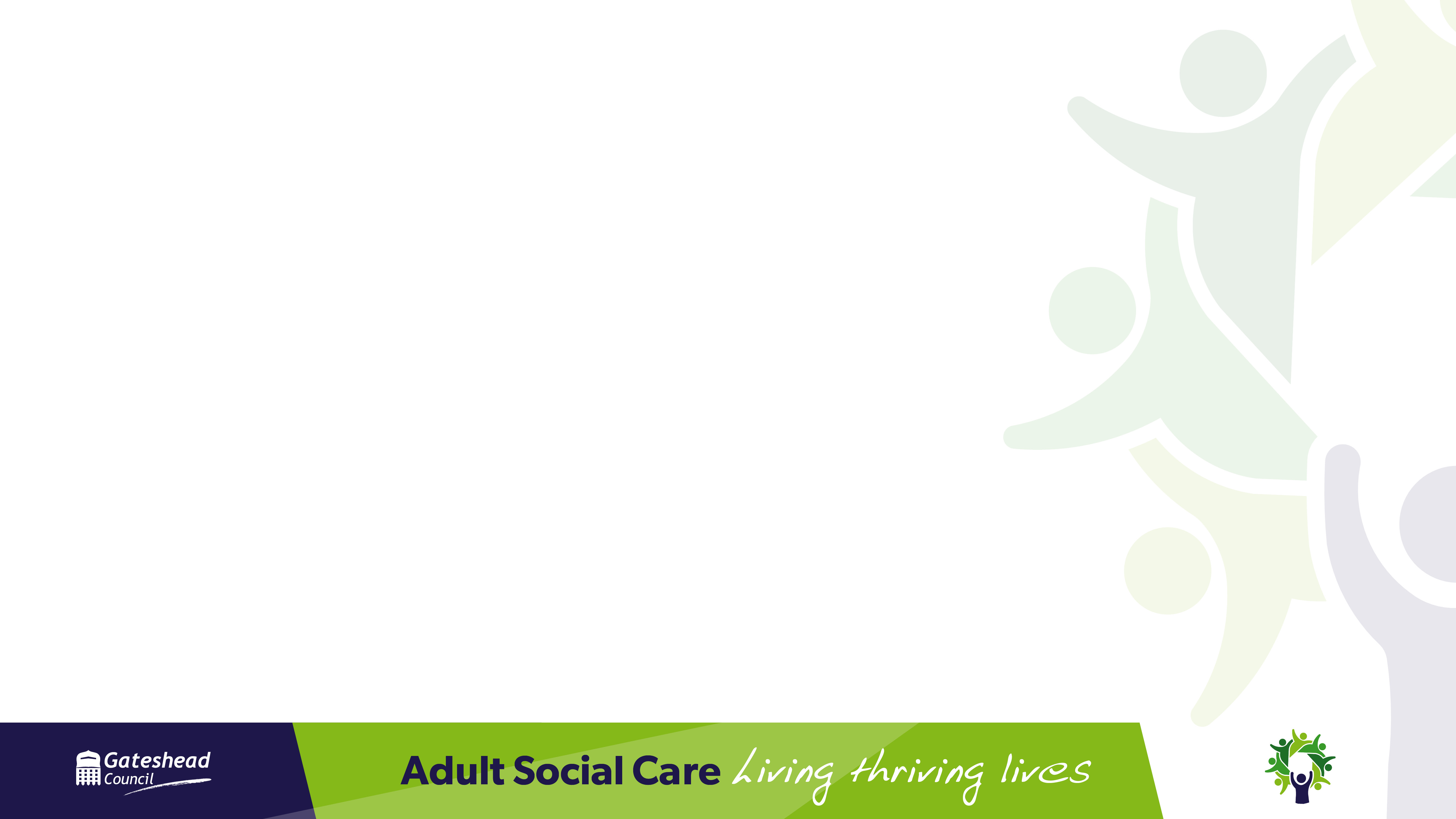 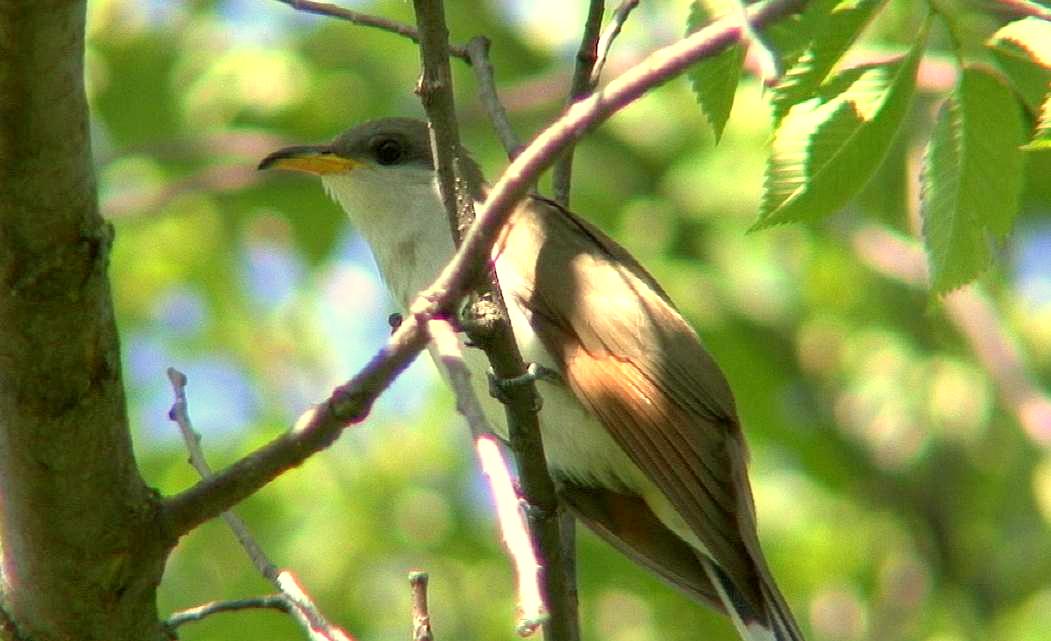 How to support
Speak to the person in a safe environment / MSP
Raise a safeguarding concern
Role of Police 
Role of Housing
[Speaker Notes: If you suspect or know of someone that is being cuckooed, it is extremely important that you keep the police informed of any exploitation or criminality so that they can begin a multi-agency approach in tackling the issue. The effective intervention by local multi-agency collaborations is essential to safeguarding any children and vulnerable adults and their properties from cuckooing and other associated county lines criminal activities.
Multi-agency safeguarding coupled with law enforcement intelligence and operations will generate effective disruption outcomes.
When reporting known or suspected incidences of cuckooing activities to the police, try to provide as much information as possible including:
The address of the property.
A description of the concerning behaviour, including dates and times.
Names and dates of birth for the usual occupants of the property (if known).
Any known vulnerabilities of the usual occupants.
A description of any visitors to the property including names and other details (if known).
The registration numbers and/or a description of any suspicious vehicles.
Cuckooing may be part of wider and more organised crime with links to criminal exploitation, but it may also be a less organised and more localised issue.
Under the Misuse of Drugs Act 1971, landlords or property managers can receive up to 14 years imprisonment or a substantial fine for having drugs residing at their property.
The property may be seized or forfeited as well as prosecuted for money laundering.
The premises may be ‘closed down’ and boarded up under the terms of a Premises Closure Order: (Section 76 Anti-Social Behaviour, Crime and Policing Act 2014).
The number of homes across England being shut down because of drug dealing or substance use on site is ever increasing. Data obtained via a freedom of information (FOI) request by the Guardian newspaper showed that the number of “closure orders” essentially preventing access to the house for a period of time issued for antisocial behaviour and drug activity has quadrupled in four years, a total of 186 homes in 2018, up from 46 in 2014.
However, experts said this number was likely to be a significant underestimate, which appears to be borne out by comments made to the newspaper by a number of police services around the country who responded to the FOI request:]